The Cosmic Speed Limit
Why “C” is the universal speed limit…
Causality demands it!
Look at “gamma”
The velocity addition formula
Looking at Causality…
Event P is the test firing of an experimental laser canon.  Event Q is the destruction of a Klingon supply ship. Could event P have caused event Q?
Cosmic Rule: temporal order must be preserved!
Classifying Spacetime Intervals
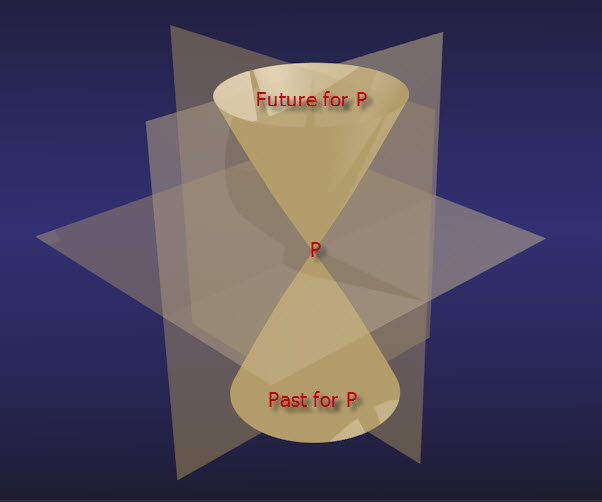 Velocity Addition Formulae
Use the Lorentz transformations to show that